EECE.4810/EECE.5730Operating Systems
Instructor:  
Dr. Michael Geiger
Spring 2018

Lecture 6:
Multithreading examples
Synchronization
Lecture outline
Announcements/reminders
Program 1 due today
Submit via e-mail
All group member names included in e-mail, header comment
Program 2 to be posted; due date TBD
Exam 1: Wednesday, 2/21
Covers through Tues., 2/20 (Mon. lecture on Tues. next week)
Will be allowed one 8.5” x 11” double-sided note sheet
Today’s lecture
Review: Threads
Multithreading examples with Pthreads
Synchronization
Locks
Condition variables
Monitors
2/14/18
2
Operating Systems: Lecture 6
Review: Threads
Thread: active sequence of instructions
Basic unit of CPU utilization
Thread creation is lightweight
Multiple threads in same process can share address space
Each thread needs own PC, register copies, stack + SP
Threads provide concurrency within application
HW support necessary for parallelism
Major issue: non-deterministic ordering
Solutions require atomic operations
Avoid race condition: solution depends on timing/ordering of earlier events
2/14/18
3
Operating Systems: Lecture 6
Pthreads
POSIX thread API (Pthreads) supported on most systems
Necessary functions included in <pthread.h>
Files may need to be compiled with –pthread or   –lpthread option
Library contains functions for:
Thread creation and termination
Thread joining (forced waiting  simple synch)
Synchronization (locks, condition variables, barriers)
Other thread management
2/14/18
4
Operating Systems: Lecture 6
Pthread examples
Three example programs
Functions covered
pthread_create(thread, attr, start_routine, arg)
pthread_exit(status)
pthread_join(thread, status)
2/14/18
5
Operating Systems: Lecture 6
Review: Non-deterministic ordering
Arithmetic example—assume y is initially 10
Thread A			Thread B
x = y + 1			y = y * 2

What’s being shared between these threads?
Possible results?

Arithmetic example 2—assume x is initially 0
Thread A			Thread B
x = 0			x = 0
x++				x--

Possible results?
Impossible results?
2/14/18
6
Operating Systems: Lecture 6
Synchronization
Constrain interleavings between threads
Goal: force all possible interleavings to produce correct result
Correct concurrent program should work regardless of processor speed
Try to constrain as little as possible
Some events are independent—order irrelevant
Order only matters in dependent events
Synchronization: Controlling execution and order of threads
2/14/18
7
Operating Systems: Lecture 6
“Too much milk” problem
Problem definition
Janet & Peter want to keep refrigerator stocked with at most one milk jug
If either sees fridge empty, she/he buys milk
Solution #0 (no synchronization)

	Peter				Janet
	if (noMilk) {		if (noMilk) {
		buy milk		buy milk
	}					}
2/14/18
8
Operating Systems: Lecture 6
Mutual exclusion
Ensure that only 1 thread is doing a certain thing at one time (other threads excluded)
Example: only 1 person shops at a time
Constrains thread interleaving: can’t operate at the same time
2/14/18
9
Operating Systems: Lecture 6
Critical section
Code section that needs to be run atomically with respect to selected other pieces of code
If A and B are critical sections with respect to each other, multiple threads can’t interleave events from A and B
A and B mutually exclude each other
A and B often same piece of code
Critical sections must be atomic with respect to each other because they access shared resource
In “too much milk”, critical section is
	if (no milk) buy milk
Following “solutions”: need to ensure both don’t enter critical section at same time
2/14/18
10
Operating Systems: Lecture 6
“Too much milk:” Solution #1
Assume only atomic operations are load/store (read/write data)
Leave note that you’re going to check on milk, so other person doesn’t also buy
Does solution below work? Is it better than solution #0?
Peter
if (noNote) {
	leave note
	if (noMilk) {
		buy milk
	}
	remove note
}
Janet
if (noNote) {
	leave note
	if (noMilk) {
		buy milk
	}
	remove note
}
2/14/18
11
Operating Systems: Lecture 6
“Too much milk:” Solution #2
Change order of “leave note” and “check note”
Labeling notes prevents you thinking your note was left by the other person
Does solution below work?
Peter
leave notePeter
if (no noteJanet) {
	if (noMilk) {
		buy milk
	}
}
remove notePeter
Janet
leave noteJanet
if (no notePeter) {
	if (noMilk) {
		buy milk
	}
}
remove noteJanet
2/14/18
12
Operating Systems: Lecture 6
“Too much milk:” Solution #3
Decide who will buy milk when both leave notes at same time
Peter hangs around to make sure job is done
Peter’s while statement prevents him from entering critical section
Peter
leave notePeter
while (noteJanet) {
	do nothing
}
if (noMilk) {
	buy milk
}
remove notePeter
Janet
leave noteJanet



if (no notePeter) {
	if (noMilk) {
		buy milk
	}
}
remove noteJanet
2/14/18
13
Operating Systems: Lecture 6
Proof of correctness
Janet
If no notePeter, then Peter hasn’t started yet, so it’s safe to buy, Peter will wait for Janet to be done before checking
If notePeter, Peter is in body of code and will eventually buy milk if needed. Note that Peter may be waiting for Janet to exit
Peter
If no noteJanet, it’s safe to buy. Peter has already left note and Janet will check his note in the future
If noteJanet, Peter waits to see what Janet does
If Janet checked notePeter before Peter left note, Janet will buy milk
If Janet checked notePeter after Peter left note, Janet will not buy milk
2/14/18
14
Operating Systems: Lecture 6
Solution #3 analysis
Pros
It actually works
Relies on simple atomic operations
Cons
Complicated; not obviously correct
Asymmetric
Not obvious how to scale to >2 people
Peter consumes CPU time while waiting: busy-waiting
2/14/18
15
Operating Systems: Lecture 6
Higher-level synchronization
Higher-level abstraction  easier for programmers
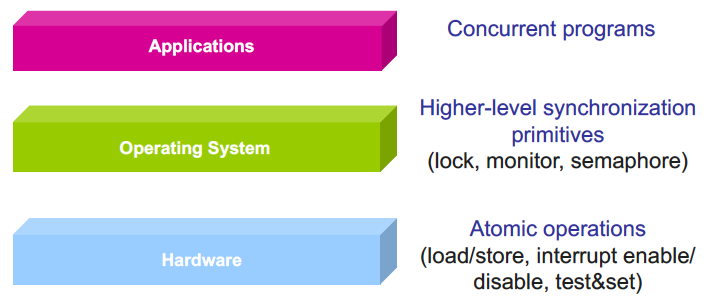 2/14/18
16
Operating Systems: Lecture 6
Locks
A lock (or mutex) prevents another thread from entering a critical section
“Lock fridge while checking milk & shopping”
Two operations:
lock(): wait until lock is free, then acquire it
do {
	if (lock is free) {		// code in red
		acquire lock		//  is atomic
		break out of loop
	}
} while (1);
unlock(): release lock
2/14/18
17
Operating Systems: Lecture 6
Lock usage
Lock initialized to free
Thread acquires lock before entering crit. section
Waits if needed
Thread that acquired lock releases when done with critical section
Locks make earlier problem trivial
Peter
milk.lock()
if (noMilk) {
	buy milk
}
milk.unlock()
Janet
milk.lock()
if (noMilk) {
	buy milk
}
milk.unlock()
2/14/18
18
Operating Systems: Lecture 6
Efficiency with locks
All synchronization involves waiting
Thread can be running or blocked
Blocked thread waits for another event to occur
Blocking reduces efficiency
How can we minimize time lock is held?
2/14/18
19
Operating Systems: Lecture 6
Case study: thread-safe shared queue
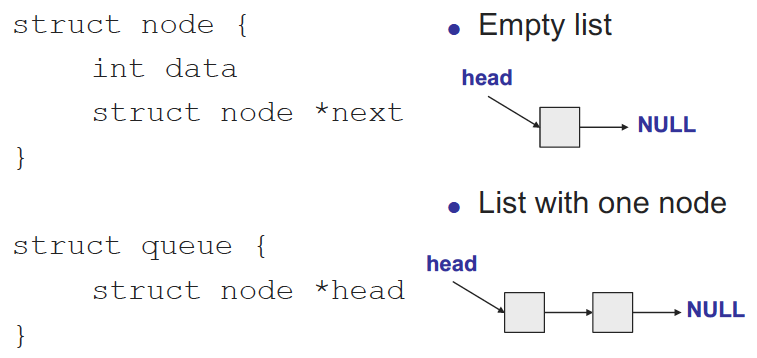 2/14/18
20
Operating Systems: Lecture 6
Shared queue (continued)
Potential problems with this approach?
What happens if >1 thread accesses queue at once?
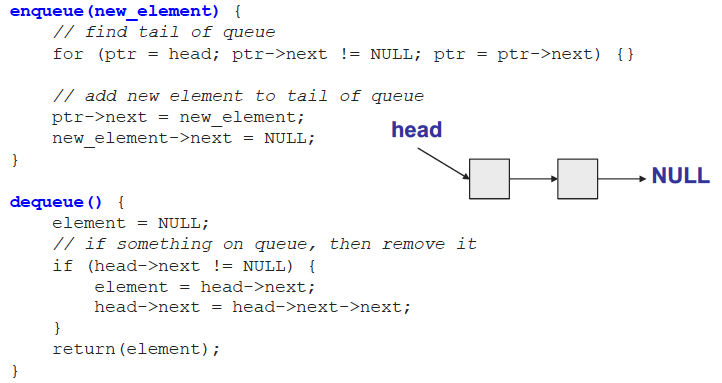 2/14/18
21
Operating Systems: Lecture 6
Shared queue with locks
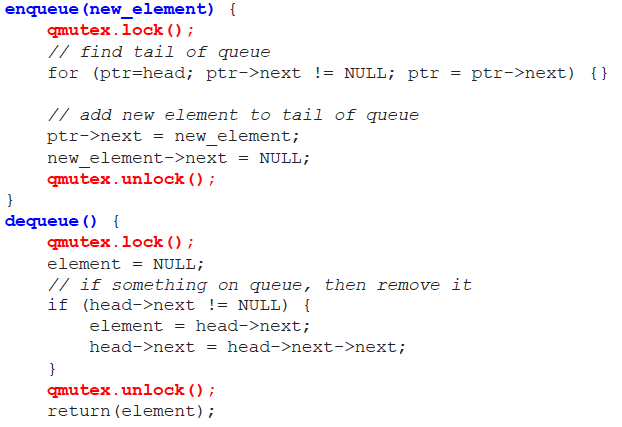 2/14/18
22
Operating Systems: Lecture 6
Invariants
When can enqueue() unlock?
Must restore queue to stable state
Stable state is called invariant
Condition that is “always” true for queue
For example, each node appears exactly once when traversing list from head to tail

Hold lock when you’re manipulating shared data (and therefore breaking invariant)
2/14/18
23
Operating Systems: Lecture 6
Fine-grained locking
One lock per queue  only one thread can access queue at once
One lock per node: fine-grained locking
What’s the major benefit?
Lock each node as queue is traversed, release once it’s safe, allowing other threads to traverse queue
2/14/18
24
Operating Systems: Lecture 6
Fine-grained locking example
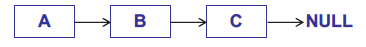 lock A
get pointer to B
unlock A
lock B
read B
unlock B

What’s potential downside of this approach?
2/14/18
25
Operating Systems: Lecture 6
Hand-over-hand locking
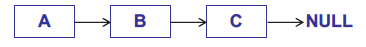 lock A
get pointer to B
lock B
unlock A
read B
unlock B

Lock next node before releasing last node
2/14/18
26
Operating Systems: Lecture 6
Final notes
Next time
Continue synchronization discussion
Reminders:
Program 1 due today
Submit via e-mail
All group member names included in e-mail, header comment
Program 2 to be posted; due date TBD
Exam 1: Wednesday, 2/21
Covers through Tues., 2/20 (Mon. lecture on Tues. next week)
Will be allowed one 8.5” x 11” double-sided note sheet
2/14/18
27
Operating Systems: Lecture 6
Acknowledgements
These slides are adapted from the following sources:
Silberschatz, Galvin, & Gagne, Operating Systems Concepts, 9th edition
Chen & Madhyastha, EECS 482 lecture notes, University of Michigan, Fall 2016
Pthread example programs obtained from: https://computing.llnl.gov/tutorials/pthreads/
2/14/18
28
Operating Systems: Lecture 1